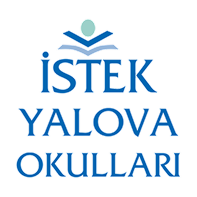 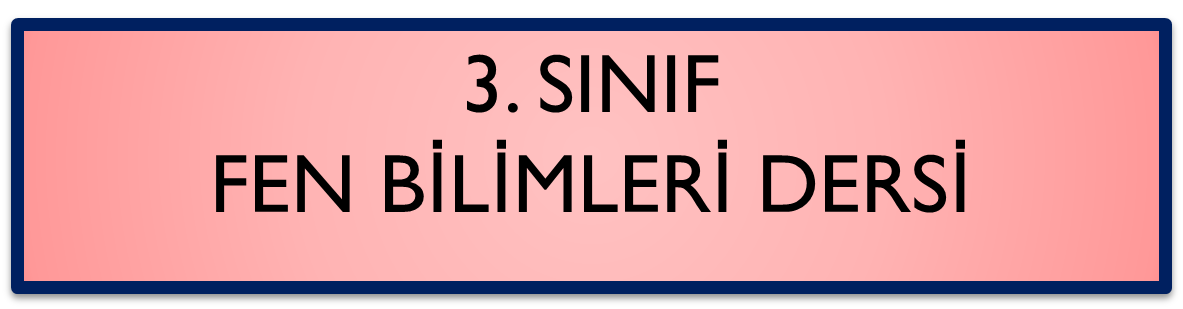 CANLILAR DÜNYASINA YOLCULUK
ÇEVREMİZDEKİ VARLIKLARI TANIYALIM
Varlık:  Yaşadığımız çevrede beş duyu organımızla algılayabildiğimiz her şeye varlık denir. Defter, kitap ,kedi, köpek, kuşlar, çiçekler, ağaçlar, taş, toprak,…………..

Çevremizdeki varlıkları özelliklerine göre 2’ye ayırırız.

CANLI VARLIKLAR  Beslenen, hareket eden büyüyen ve çoğalan varlıklara canlı varlıklar denir.

İnsanlar
Bitkiler
Hayvanlar

CANSIZ   VARLIKLAR: Beslenemeyen, büyüyemeyen ve hareket etmeyen çoğalmayan varlıklara ise cansız varlıklar denir.

Eşyalar
Hava, su ve toprak…
CANLILARIN ORTAK ÖZELLİKLERİ

BÜYÜME
BESLENME
HAREKET ETME
SOLUNUM YAPMA
TEPKİ VERME
ÇOĞALMA (ÜREME)
BOŞALTIM YAPMA
1. BÜYÜME ve GELİŞME
Büyüme, canlıların gelişmesi demektir. 
Bazı canlılar yaşamları boyunca büyümeye devam eder. 
Bazıları  da belirli bir büyüklüğe ulaştığında büyümeleri durur.  
Uygun koşullar oluştuğunda bitkiler yaşamları boyunca büyümeye devam eder. Bitkilerin büyümek için hava, su ,güneş ve toprağa ihtiyacı vardır.
İnsan ve hayvanlarda ise büyüme belli bir süre sonra durur.
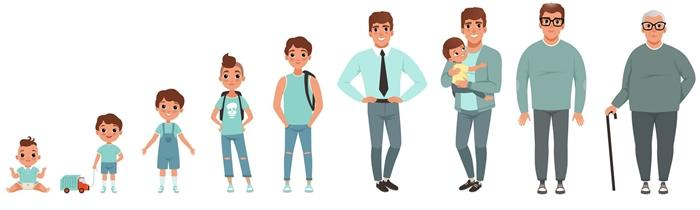 2 .BESLENME

Canlılar yaşamını sürdürmek ve gelişmek için beslenirler.
 Enerjilerini besinlerden sağlarlar.


Hayvanlar ot yada et yiyerek beslenirler. 
     Bazı hayvanlar  hem et hem otla beslenirler. 



Bazı bitkiler besinlerini yapmak için 
güneş enerjisini ve topraktan aldıkları 
su ile mineralleri kullanırlar. Bitkilerin beslenme 
şekilleri farklılık gösterir.
Böcek kapan bitkileri duydunuz mu ?
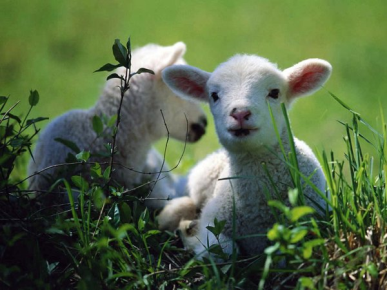 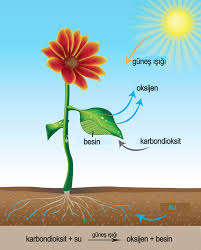 3. HAREKET ETME
Hareket etme yer değiştirme  eylemini gerçekleştirmektir.

Yılan sürünerek; balık yüzerek; kuş uçarak ;  köpek, aslan kedi gibi hayvanlar ise  yürüyerek  hareket ederler. 

Bitkiler hareket ederler ancak yer değiştirmezler.
    Bitkiler yaprakları ile güneşe yönelirler.
    Köklerini de içinde su bulunan toprağa çevirir.

Ayçiçeği yaprak ve çiçeklerini güneşe çevirir.
Sarmaşıkların bir yere tutunarak büyümesi de hareket ettiklerini gösterir.
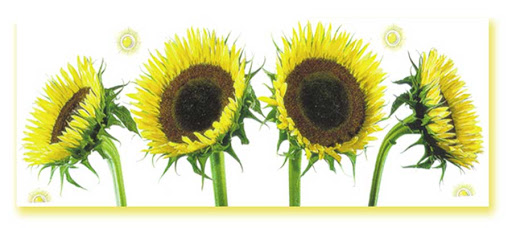 4. SOLUNUM YAPMA
İnsan , bitki ve hayvanlar yaşamlarını sürdürebilmek  için oksijene ihtiyaç duyarlar.

Birçok hayvan gereksinim duyduğu oksijeni akciğerlerine hava çekerek alır.

Balıklar oksijeni sudan alır. Solungaçlarını kullanırlar.

Bitkiler solunumları için gerekli oksijenin bir kısmını kendileri üretir.
Bir kısmını da yaprakları aracılığıyla havadan alırlar.
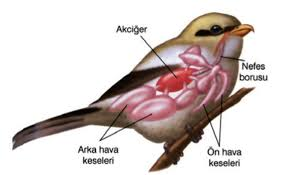 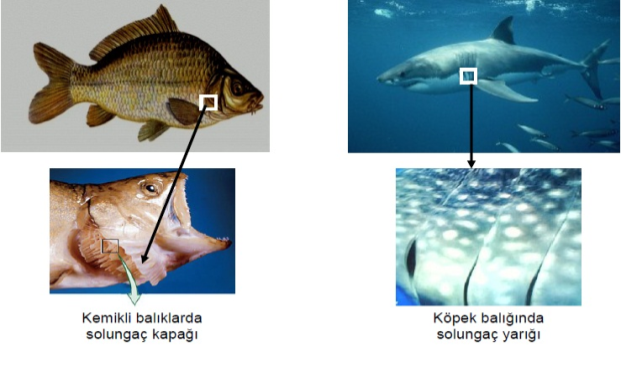 5. TEPKİ VERME

Bütün canlılar duyarlıdır ve yani çevrelerine tepki verir.
Bütün bitkiler ışığa , suya duyarlıdır.

Küstüm çiçeği gibi bazı bitkiler  dokunulduğunda yapraklarını kapatarak tepki verirler.
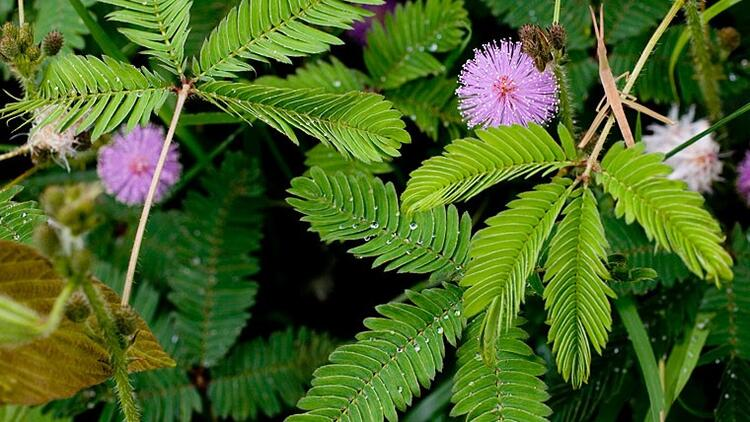 6. ÇOĞALMA (ÜREME )

Canlılar kendi türlerinin devam etmesi için 
çoğalırlar.

Bazı hayvanlar doğurarak ,bazı hayvanlar yumurta ile çoğalır. Mesela köpekler ?

Bitkiler genellikle tohumla  çoğalırlar.
Birçok bitki tohum üretir . Bu tohumlar yeni bitkiler meydana getirir.
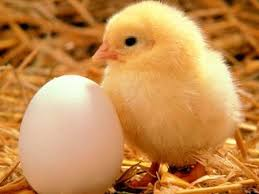 7. BOŞALTIM YAPMA
Vücudumuzda oluşan zararlı maddelerin ve fazlalık suyun dışarı atılması gerekmektedir. İşe yaramayan zararlı atıkların vücuttan atılmasına boşaltım denilmektedir. 
Hayvanlar nasıl boşaltım yapar? 
 sorusunun cevabı her hayvan için farklıdır.
Bitkiler nasıl boşaltım yapar? Bitkiler de bir canlı oldukları için onlarında boşaltma işlemi vardır. Ama bitkilerin boşaltma için herhangi bir organları yada bir sistemi mevcut değildir. Terleyerek, damlayarak yada yapraklarını dökerek boşaltım yaparlar.
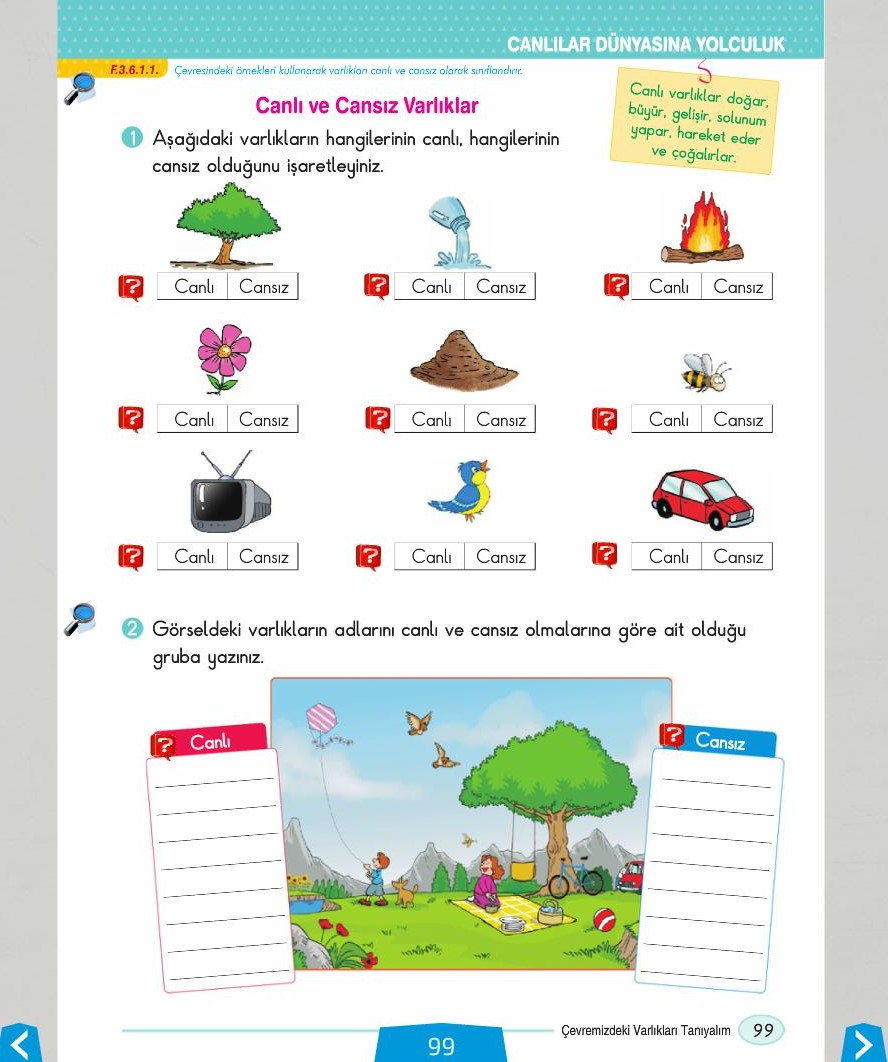 DERS KİTABIMIZ
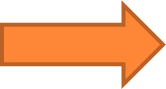 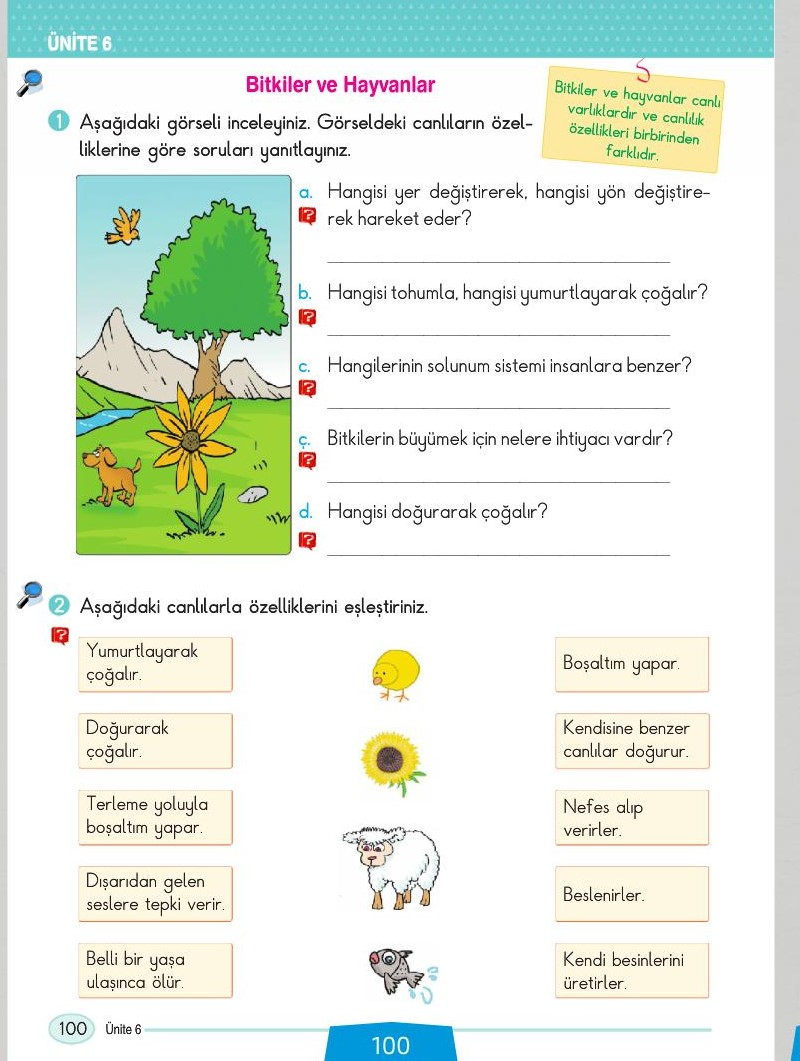 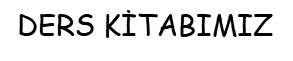 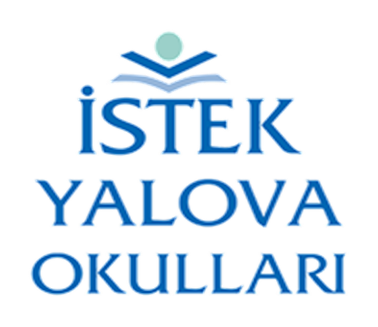 MERAK  DUVARINA SORULARINI YAZMAYA 
HAZIR MISIN? 
Tuğba KULABER ŞIK
3-A Sınıf Öğretmeni